Elementos Químicos
Características de los elementos
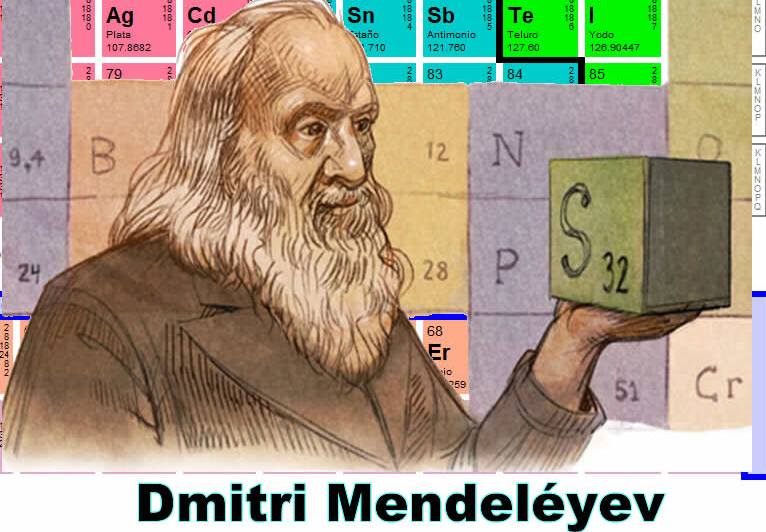 Química 1 Medio
Instrucciones
Revise el vídeo del link  y responda la actividad planteada
Adjunte una imagen de su cuaderno  o el PPT con las respuestas al correo (imediocervantino2020@gmail.com) 
En el correo debe colocar su nombre y curso con sus respuestas para agilizar la revisión, 
Fecha de entrega 26 Junio
Características de los elementos químicos
Revise el vídeo del siguiente link

https://www.youtube.com/watch?v=ubtk60kUZjU
Actividad
Responde las siguientes preguntas  de acuerdo a lo visto en el vídeo y lo visto en clases zoom del 23 de Junio
Haga una lista  y Describa 3 características de  los metales y no metales 

____________________________________________________________________________________________________________________________________________________________________________________________________________________________________________________________________________________________________________________________________________________________________________________________________________________________________________________________________________________________________________________________________________________________________________________________________________________________________________________________________________________________________________________________________________________________________________________________________________________________________________________________________________________________________________________________________________________________________________________________________________
Actividad
Qué son los semi-metales, Los elementos artificiales y los elementos naturales. Nombre 3 ejemplos de cada uno 

____________________________________________________________________________________________________________________________________________________________________________________________________________________________________________________________________________________________________________________________________________________________________________________________________________________________________________________________________________________________________________________________________________________________________________________________________________________________________________________________________________________________________________________________________________________________________________________________________________________________________________________________________________________________________________________________________________________________________________________________________________